«Поклонимся великим тем годам»
Подготовил презентацию воспитатель Черемина М.Б.
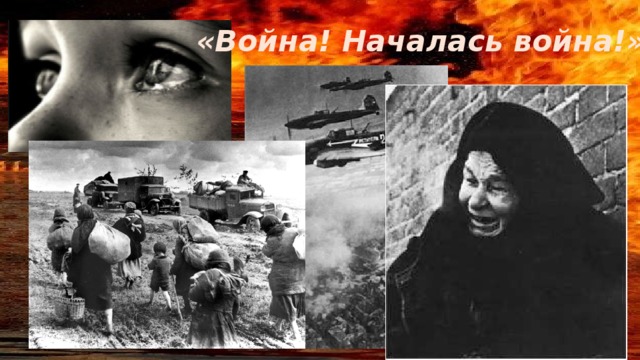 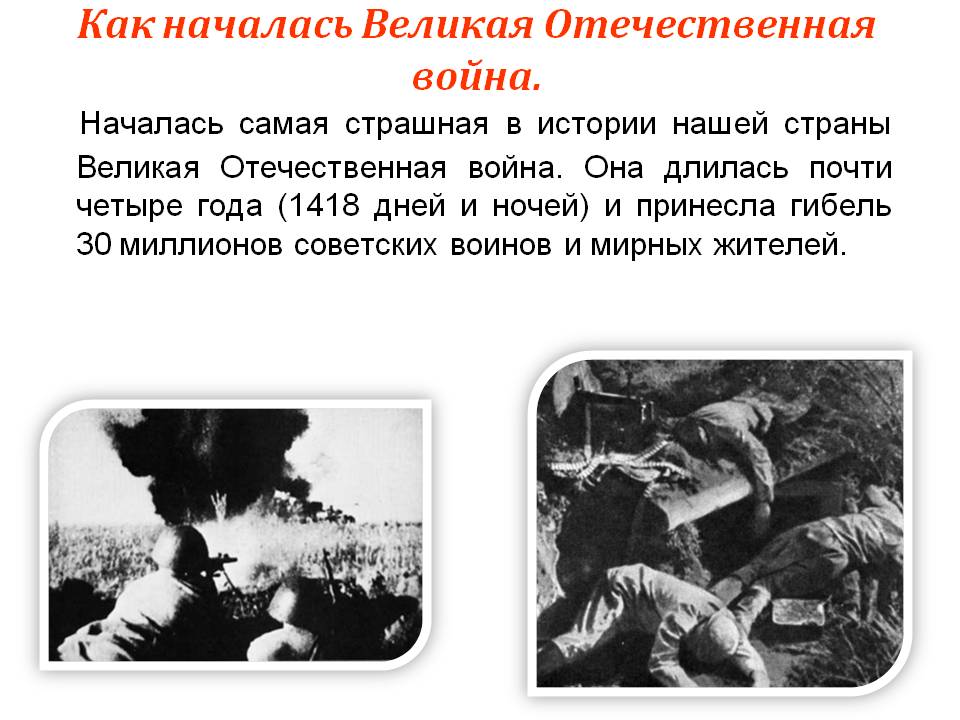 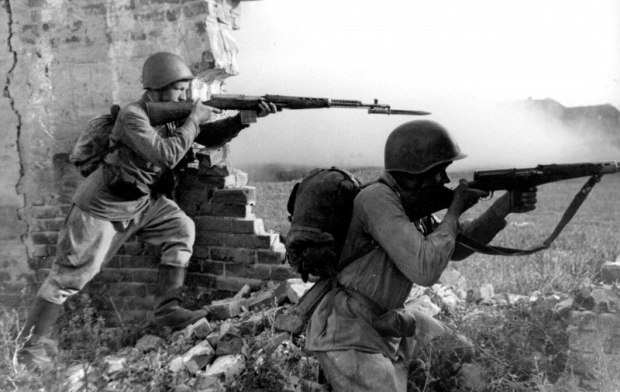 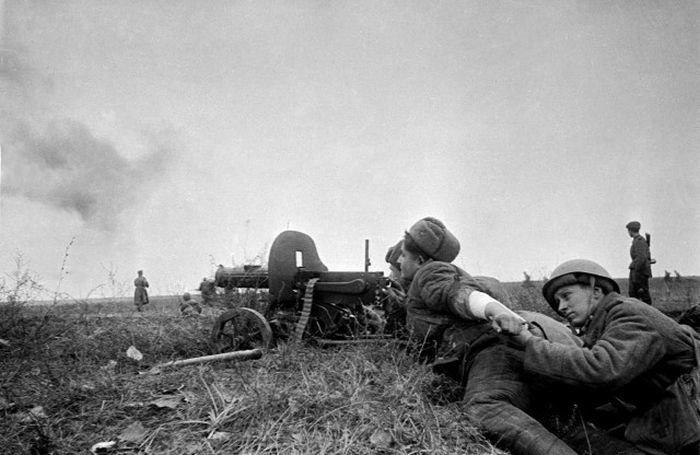 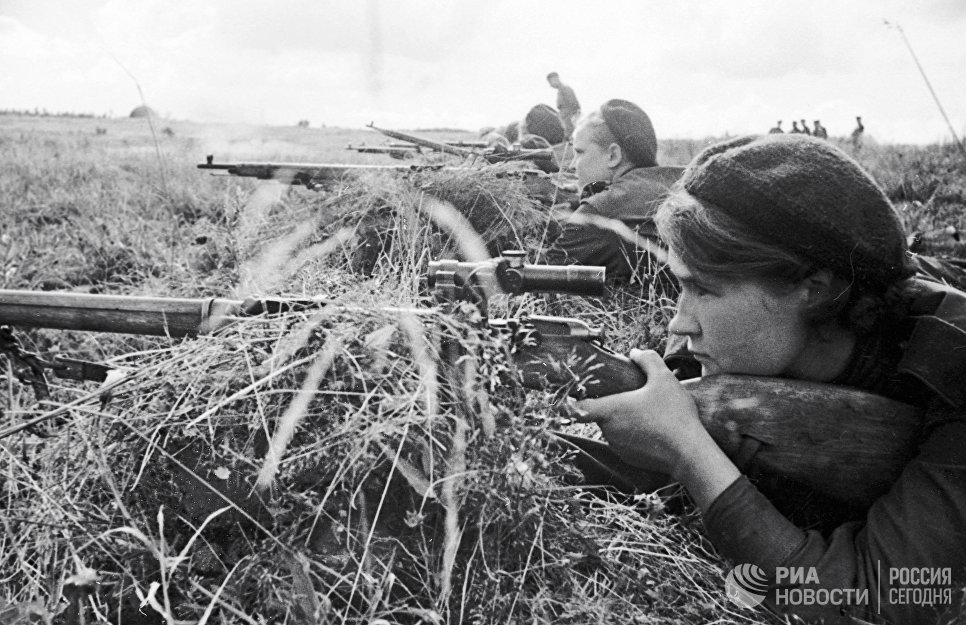 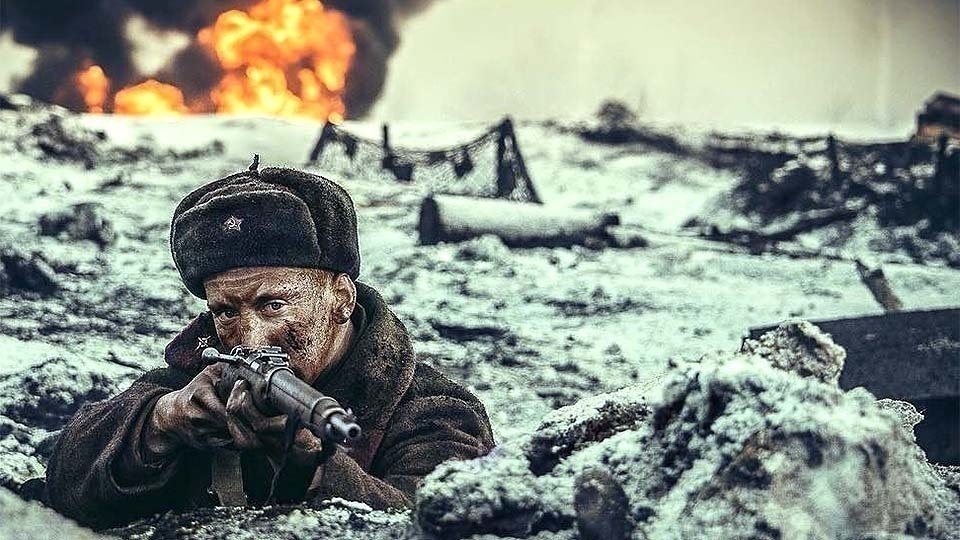 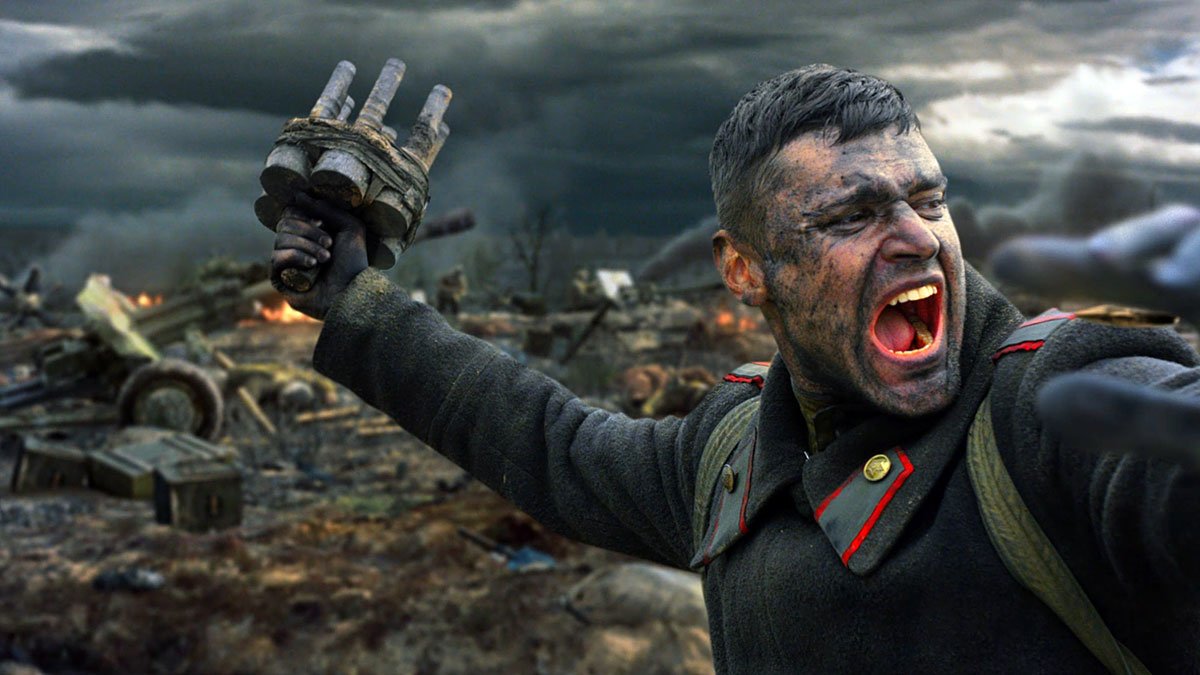 сталинград
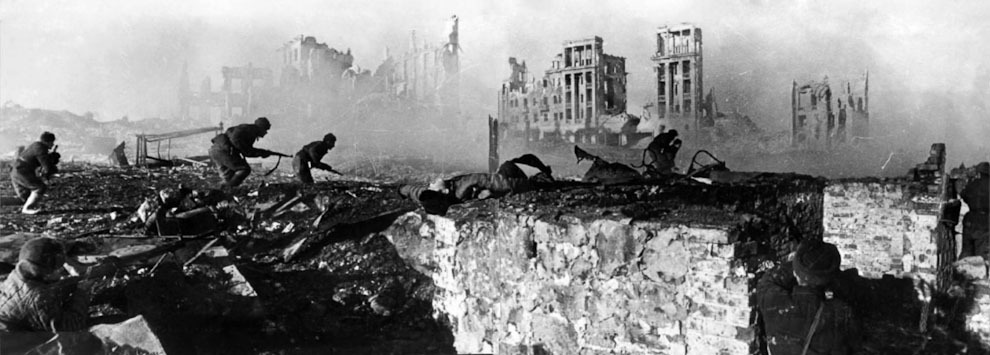 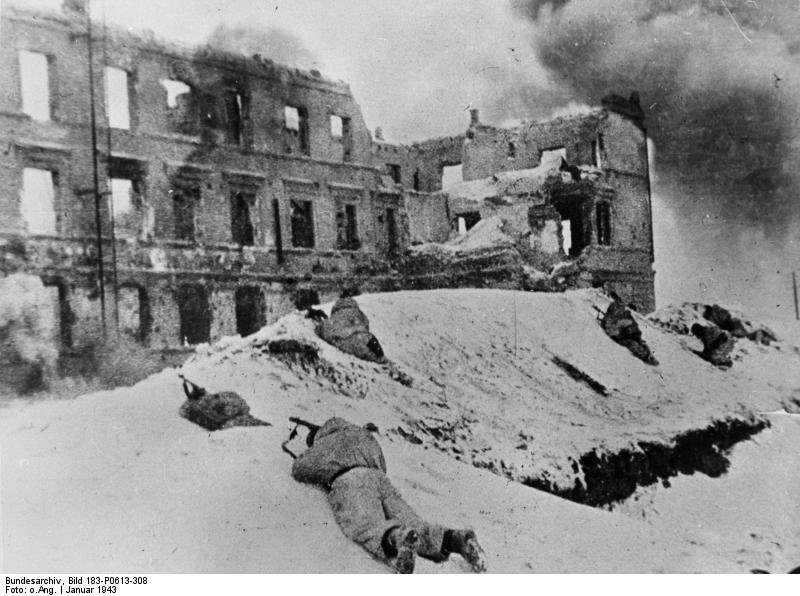 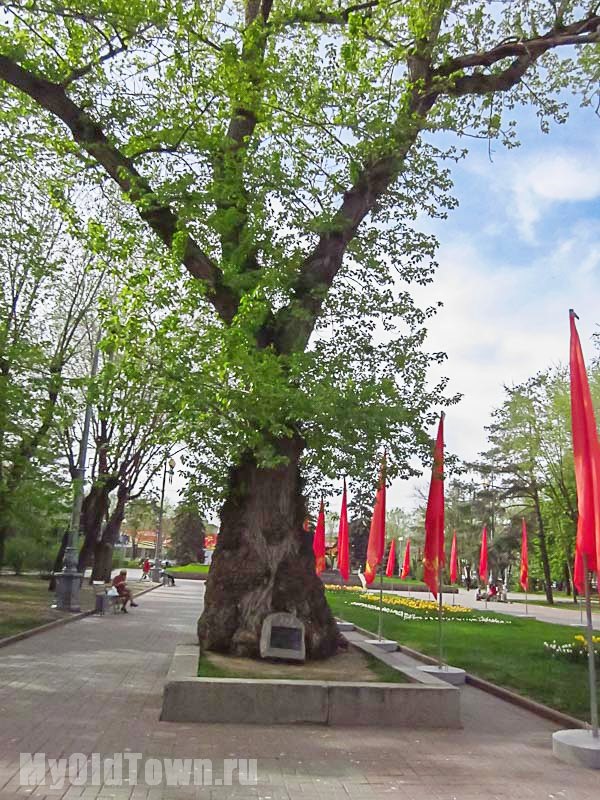 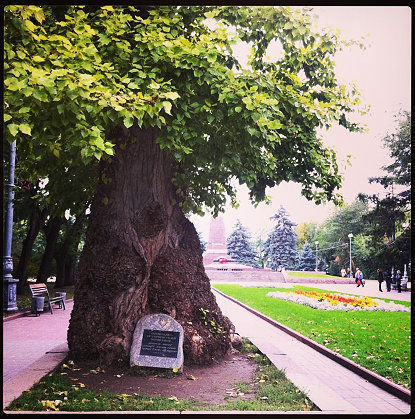 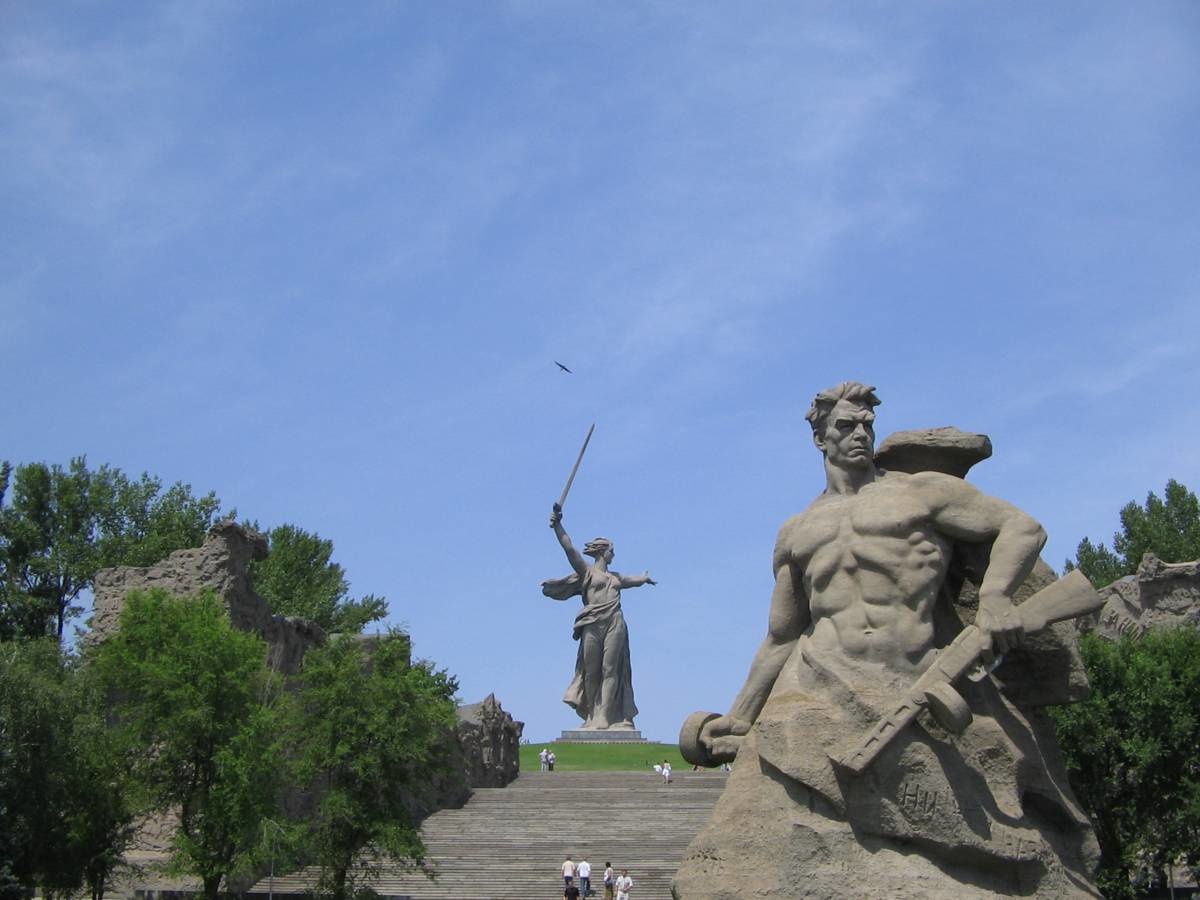 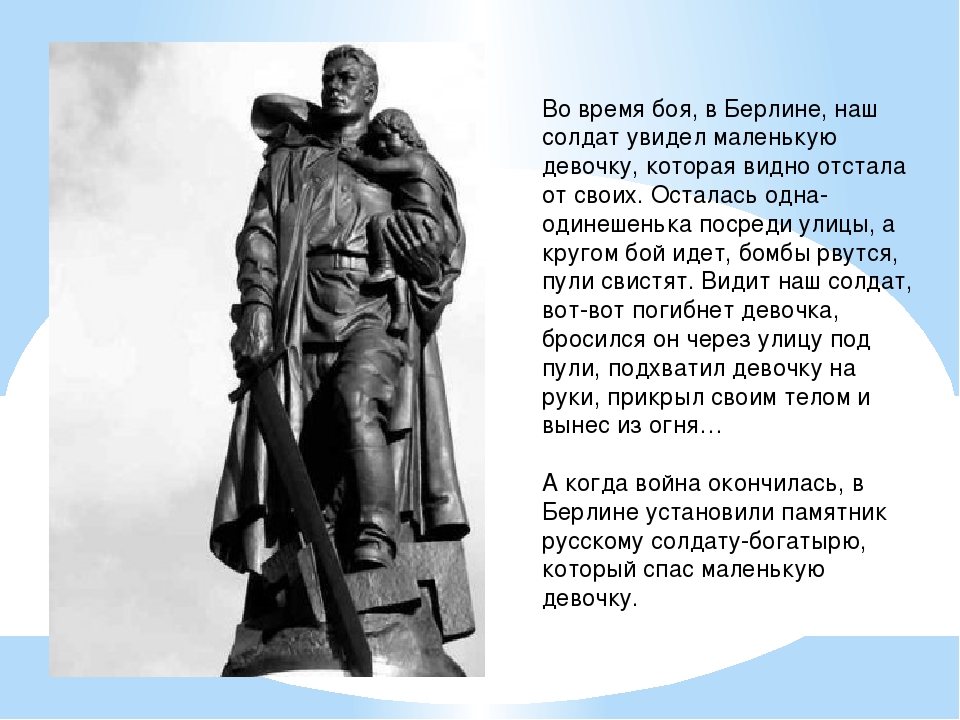 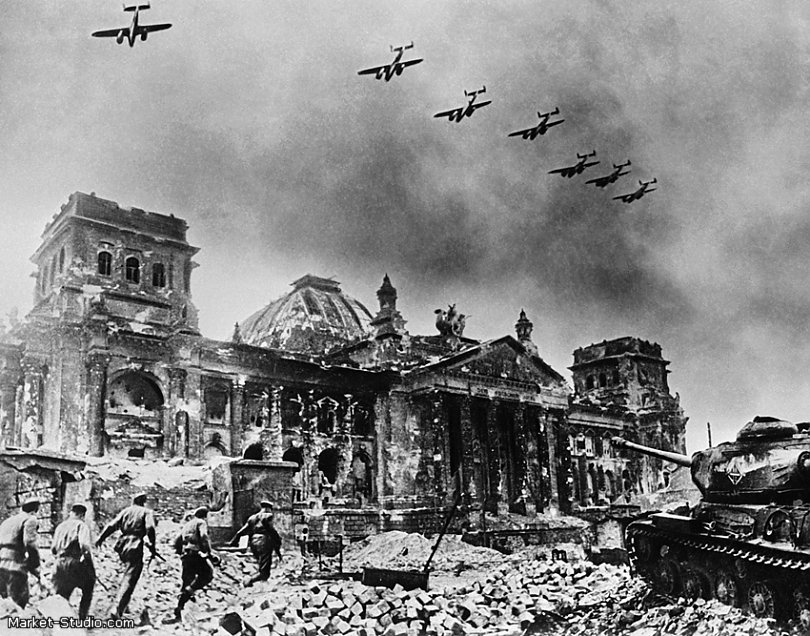 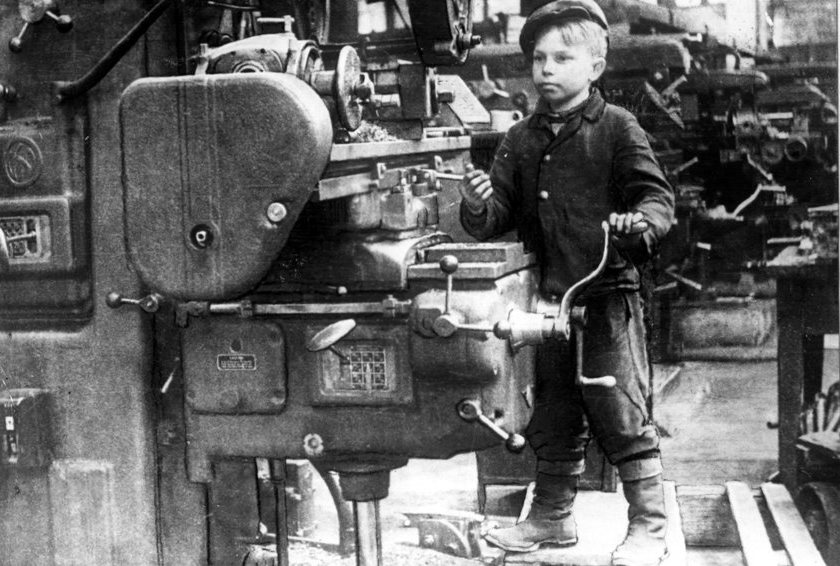 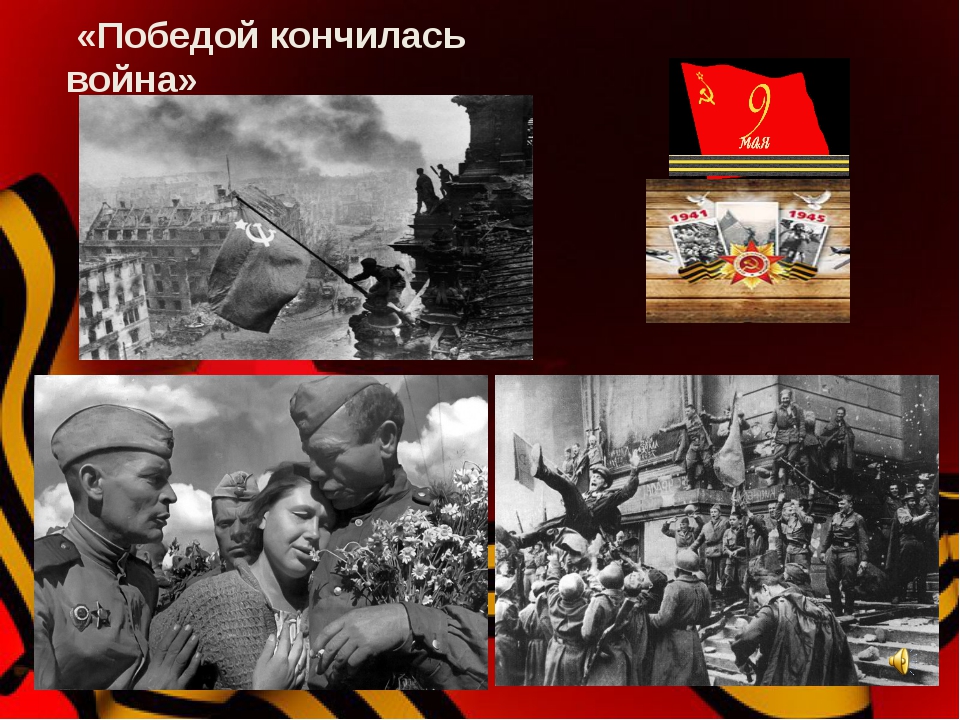 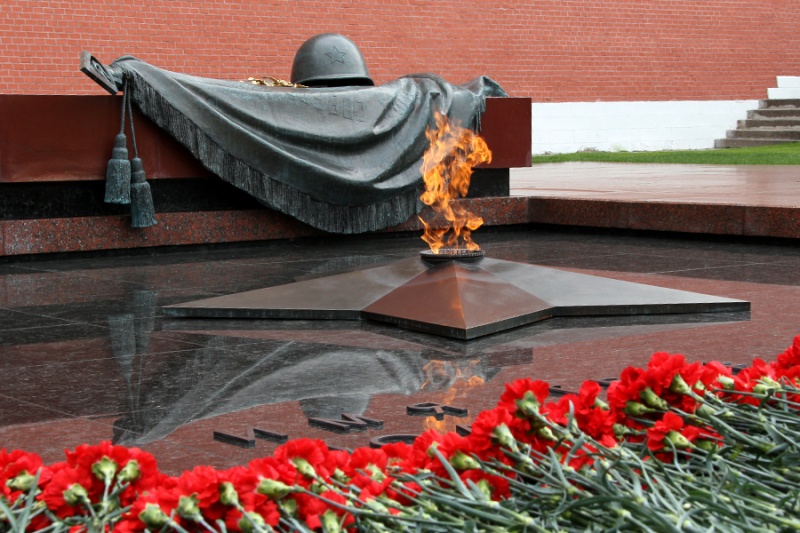 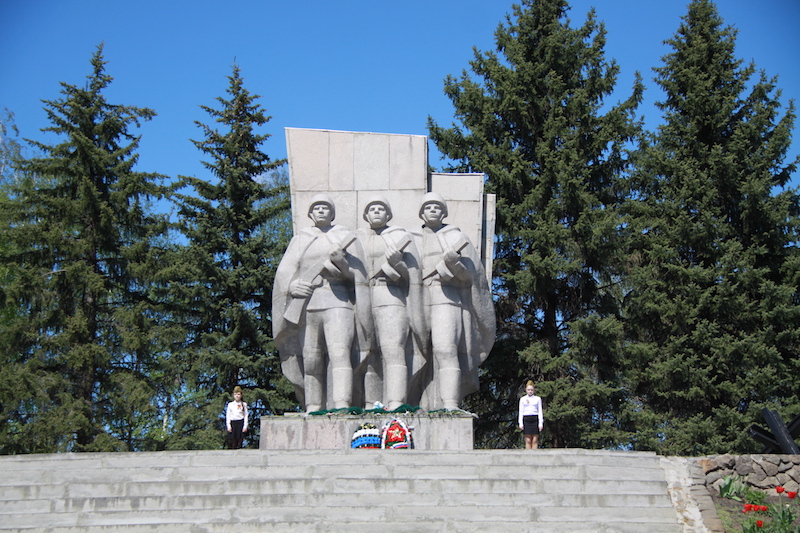 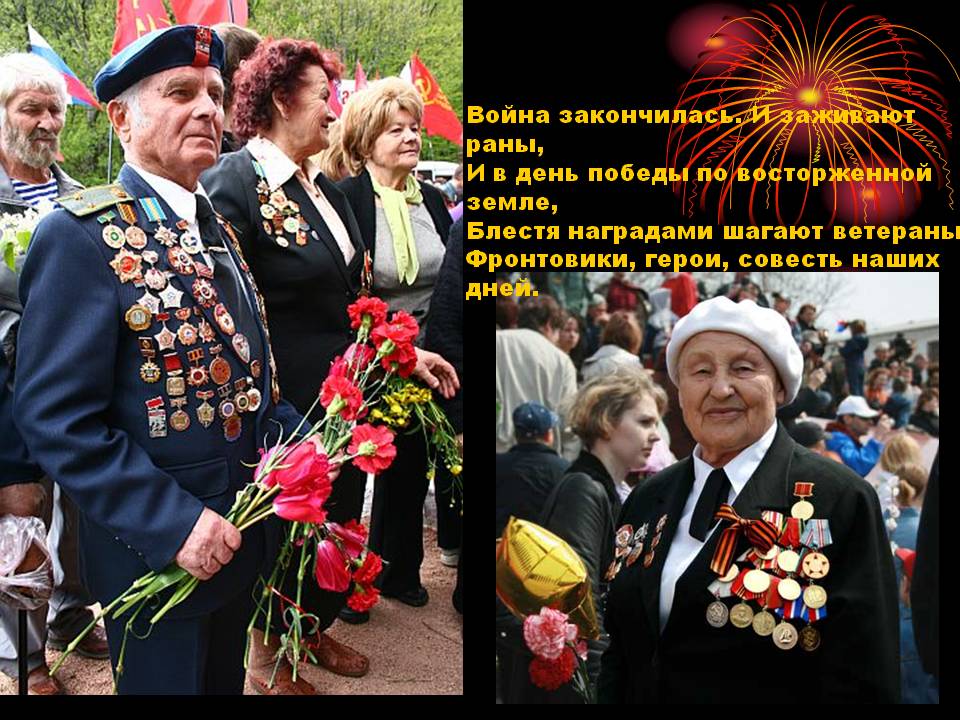 Надо ли проводить парад победы? Если всех погибших поставить в парадный строй, то парад шел бы через Красную площадь 19 суток, не переставая. Наш долг помнить об этом, что они погибли ради нашей жизни.
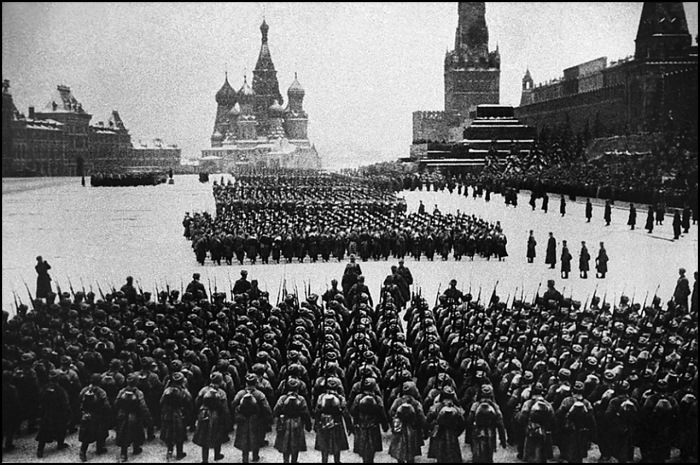